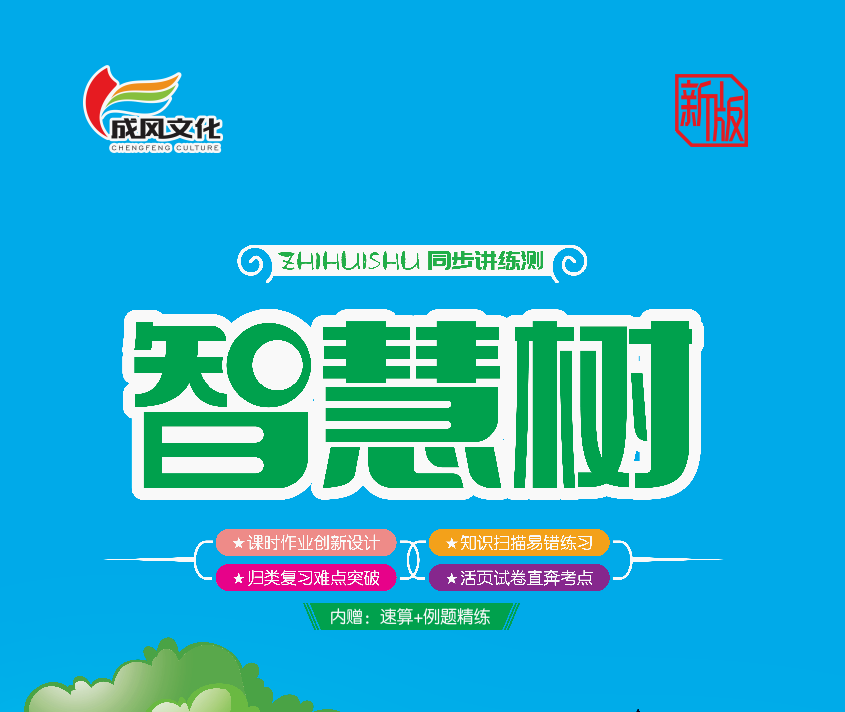 一 进位加法和退位减法
第4课时  练习一（2）
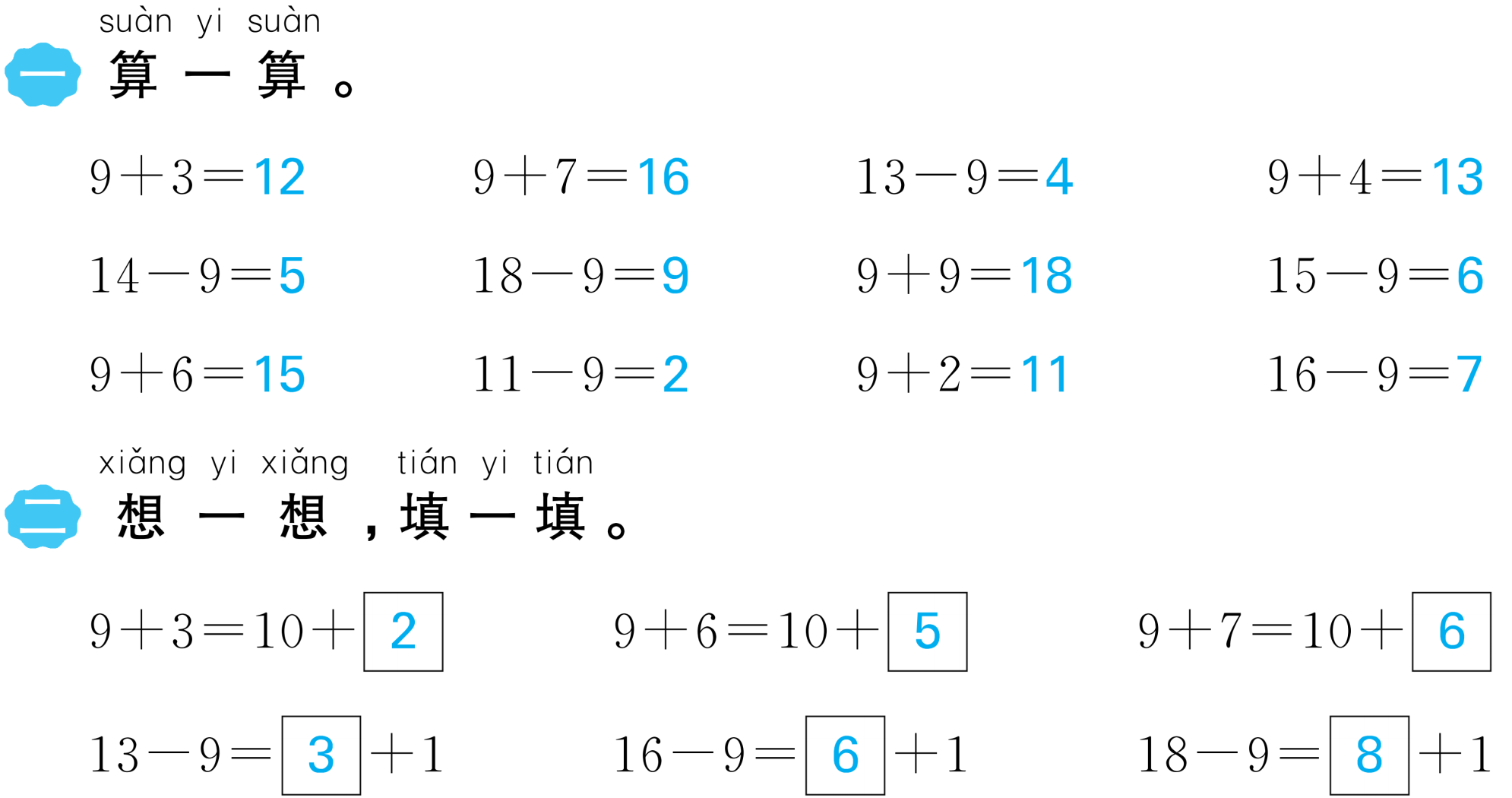 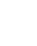 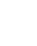 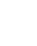 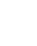 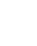 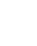 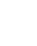 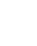 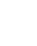 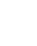 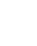 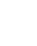 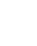 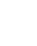 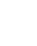 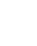 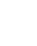 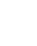 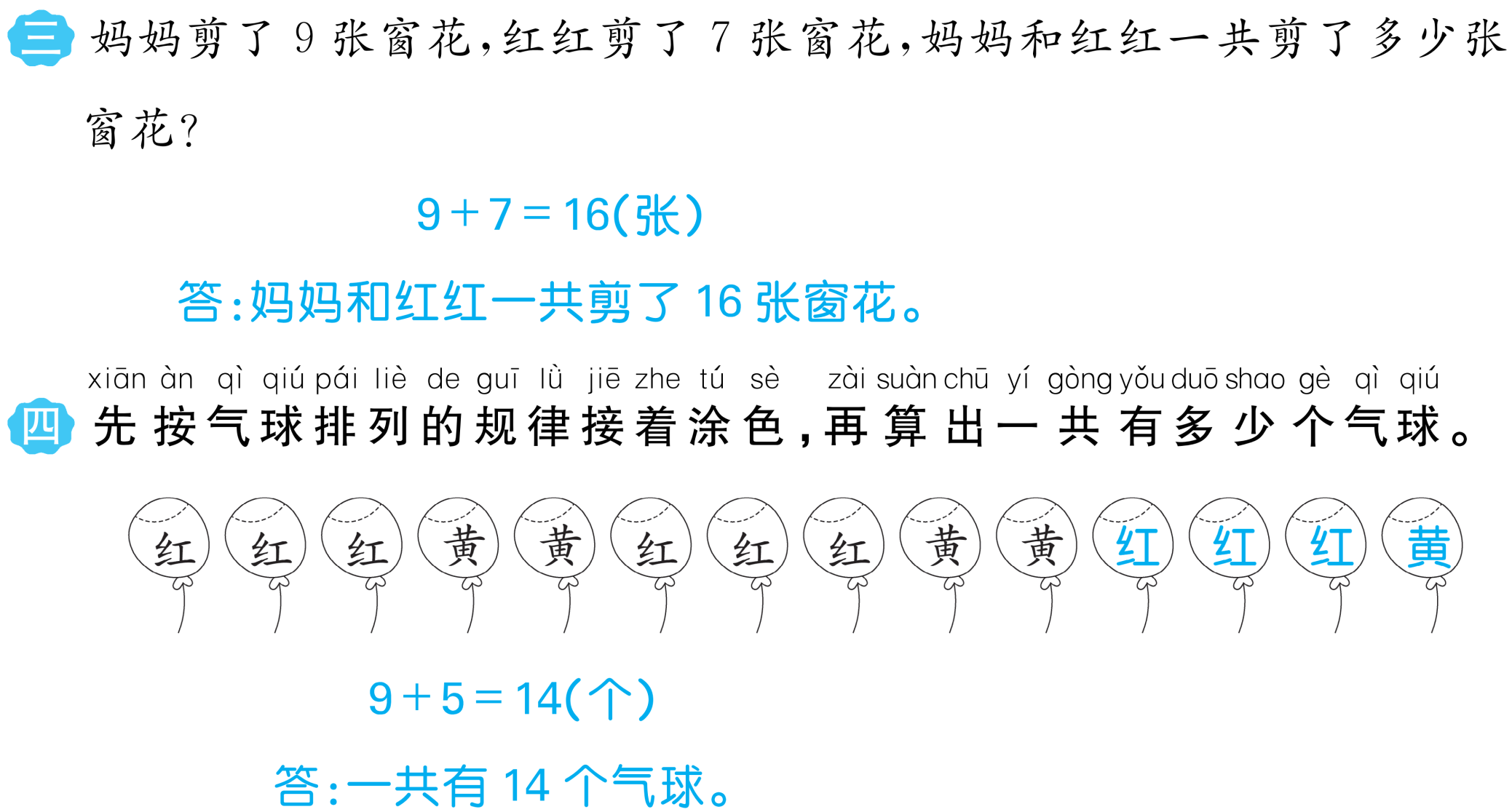 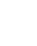 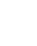 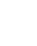 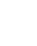 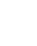 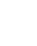 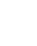 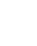 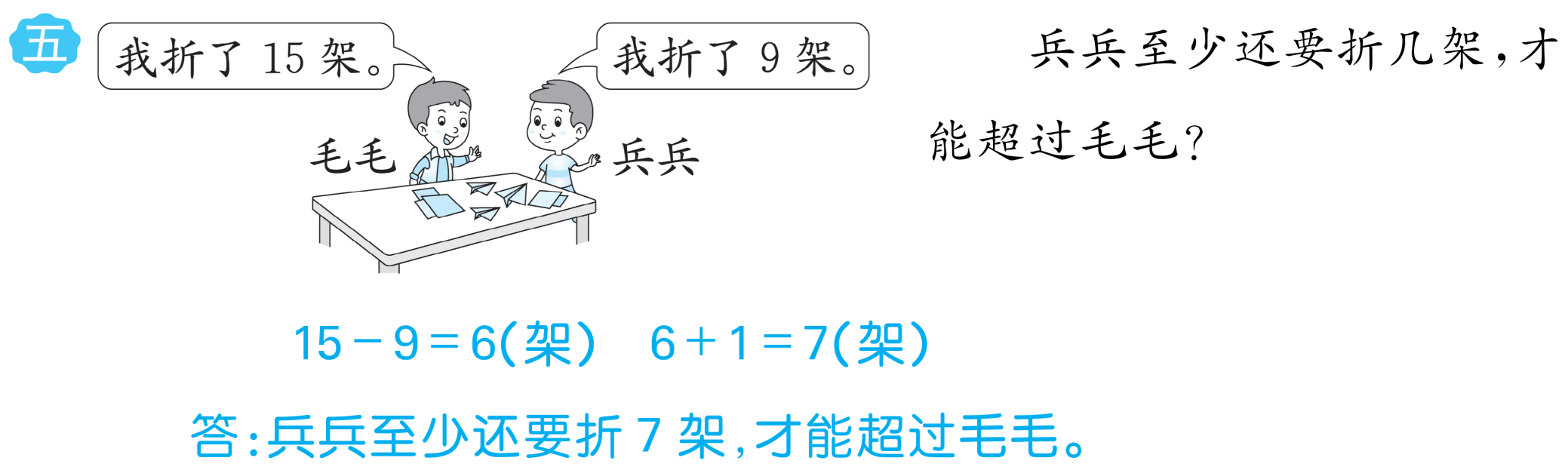 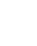 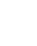 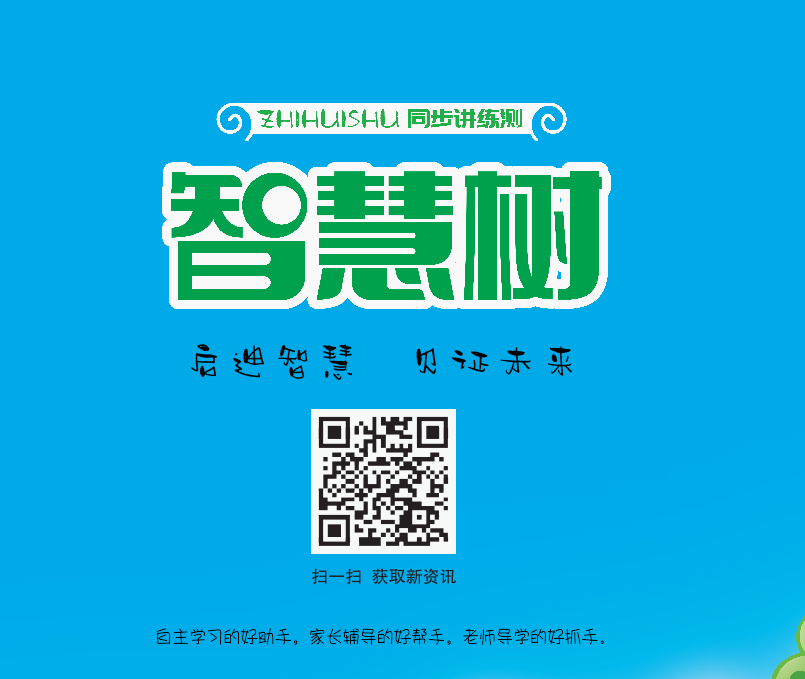 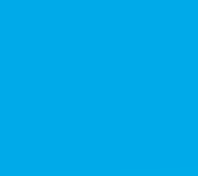